IPPC Audiences
EXTERNAL
AUDIENCES
Private Sector
INTERNAL
AUDIENCES
Civilsociety
IGOs
Contracting parties
FAO
Donors
IPPCstaff
NPPOs
RPPOs
Heads ofGovernment
Ministers
Governance Bodies
AcademiaStudents
Media
National
administrations
Parliamentarians
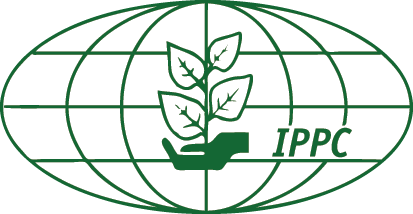 Engagedpublic
[Speaker Notes: And here it’s all about accessibility]
What for whom?
Tools
Audience
Better Life Index
Engaged public
IPPC Insights
Schools / students
IPPC Tables
Civil Society
Multi-lingual Summaries
Parliamentarians
At a Glance
‘Accessible’ content
Media
IPPC Factsheets
Private Sector
Magazine / newsletters
Governments, NPPOs, Donors; RPPOs
IPPC Papers, Surveys
Key Messages & Data
Advisors, Experts
Proceedings/Book Series
Heads of GovernmentMinisters
Quarantine officers
IPPC databases / ISPMs
IPPC Brochures
PhD Students
‘Complex’ content
Technical Working Papers
Researchers
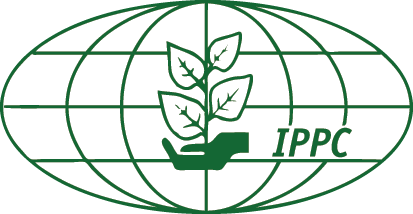 [Speaker Notes: AG

Members will remember this slide from the last presentation – but important to remind ourselves about the structure of the publishing programme and 

where the publications originate

Directorates and Committees
From within PAC or with significant input from PAC
Use the Factbook & At a Glance family as an example of how PAC recognised best practice, developed it further and then spread it around the house (UK Amb loves this example)]
Processes
Tools
Audience
Key Facts and Figures (brochures)
Better Life Index
Engaged public
Video
Articles (magazine)
IPPC Insights
Schools / students
Multi-lingual Summaries(Exec summary in >24 languages)
IPPC Tables
Civil Society
Multi-lingual Summaries
Parliamentarians
Country-focussed Highlights
At a Glance
‘Accessible’ content
Media
Blog postings
IPPC Factsheets
Private Sector
Magazine / newsletters
Visualisations
Governments, NPPOs
IPPC Papers, Surveys
Press releases / Editorials
Key MessagesKey Data
Advisors, Experts
Proceedings/Book Series
Heads of Government; Ministers
Speeches
Quarantine officers
IPPC databases / ISPMs
Event (High-level)
IPPC Brochures
PhD Students
‘Complex’ content
Technical Working Papers
Researchers
Publication
&
Data
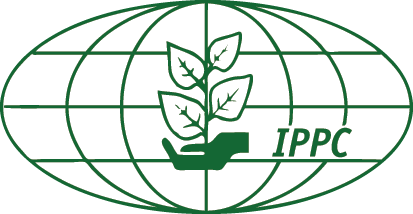 [Speaker Notes: AG

Members will remember this slide from the last presentation – but important to remind ourselves about the structure of the publishing programme and 

where the publications originate

Directorates and Committees
From within PAC or with significant input from PAC
Use the Factbook & At a Glance family as an example of how PAC recognised best practice, developed it further and then spread it around the house (UK Amb loves this example)]
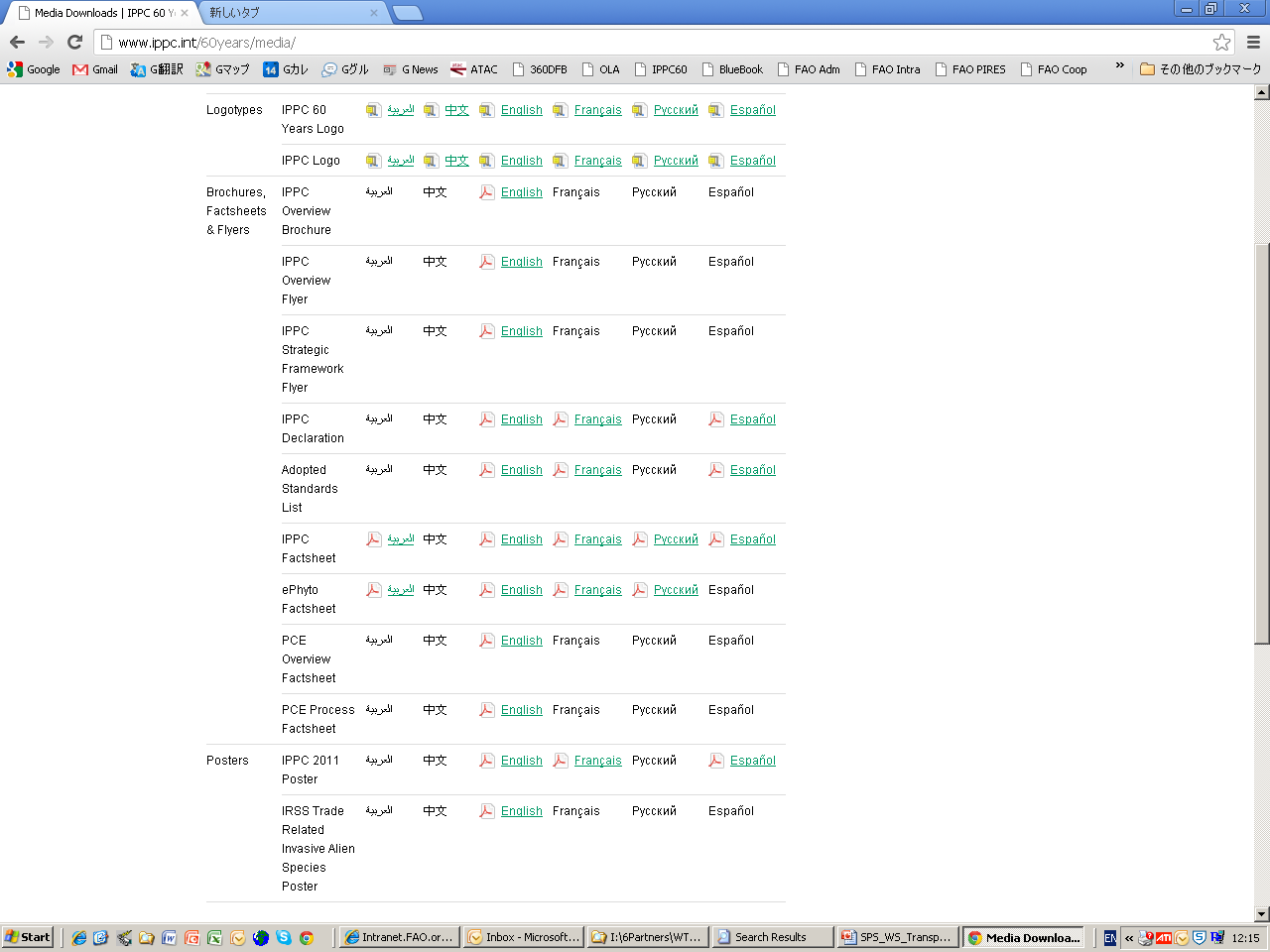 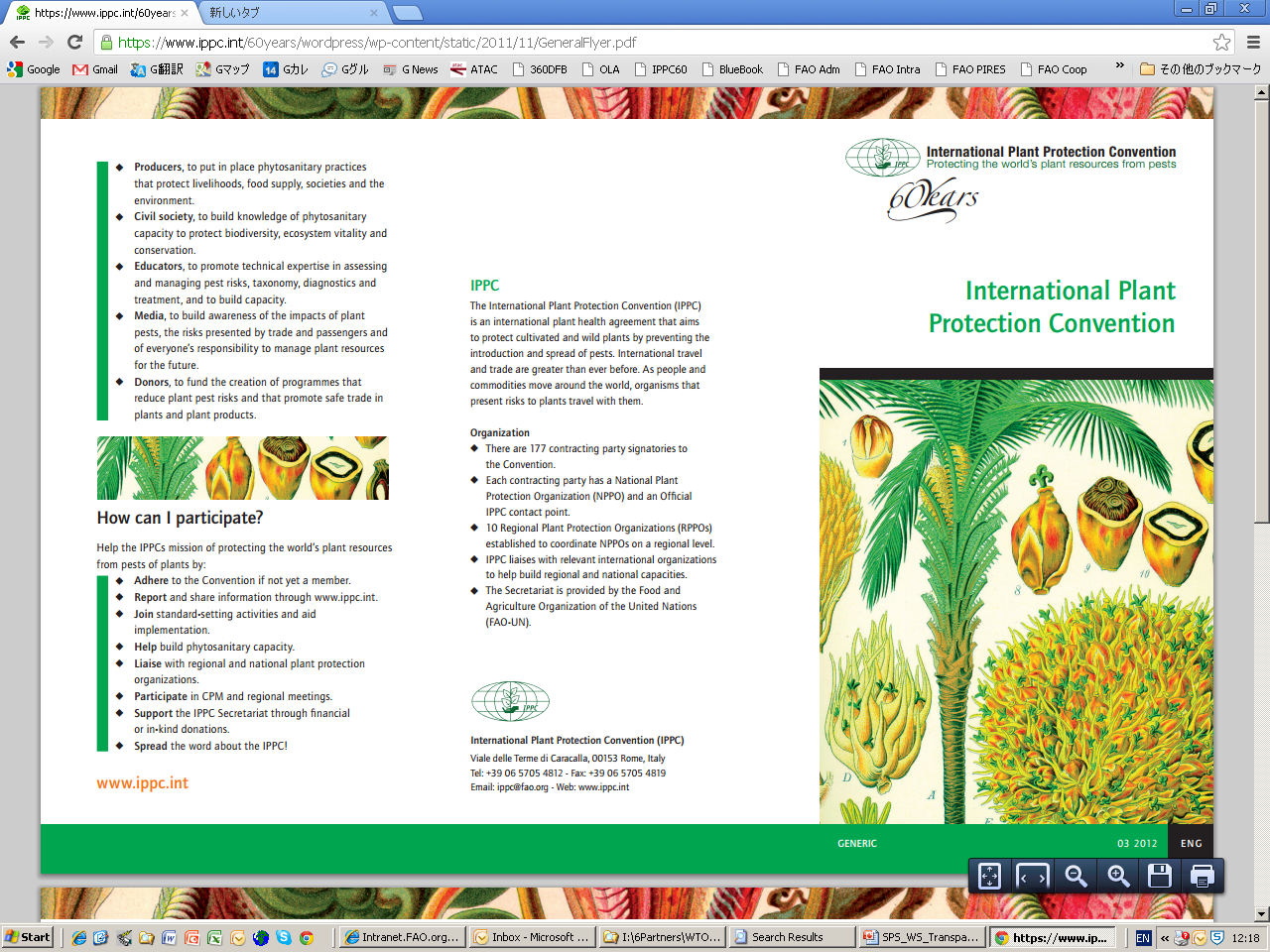